CASE STUDIES
Davison Construction Company is building a luxury lakefront home in the Finger Lakes region of New York. Coordination of the architect and subcontractors will require a major effort to meet the 44-week (approximately 10-month) completion date requested by the owner. The Davison project manager prepared the following project network:riate:
Draw the project network!
Compute the expected duration and variance of each activity!
Determine the critical path in the project network?
What is the expected duration and variance of the critical path?
What is the standard deviation of the critical path?
What is the likelihood that the project will be completed within 44 weeks?
CASE STUDIES
Keith Shoe Stores carries a basic black dress shoe for men that sells at an approximately constant rate of 500 pairs of shoes every three months. Keith’s current buying policy is to order 500 pairs each time an order is placed. It costs Keith $30 to place an order. The annual holding cost rate is 20%. With the order quantity of 500, Keith obtains the shoes at the lowest possible unit cost of $28 per pair. Other quantity discounts offered by the manufacturer are as follows.
What is the minimum cost order quantity for the shoes? 
What are the annual savings of your inventory policy over the policy currently being used by Keith?:
CASE STUDIES
A Florida coastal community experiences a population increase during the winter months, with seasonal residents arriving from northern states and Canada. The service rate of a postal clerk is 0.75 customers per minute. The post office counter has a maximum of four workstations. The target maximum time a customer waits in the system is five minutes. The anticipated arrival rate is 1.2 customers per minute based on the Poisson distribution.
Compute the following operating characteristics for the new system: P0, Lq, L, Wq, W, Pw, and P3 !
CASE STUDIES
Management of the New Fangled Softdrink Company believes that the probability of a customer purchasing Red Pop or the company’s major competition, Super Cola, is based on the customer’s most recent purchase. Suppose that the following transition probabilities are appropriate:
Show the three-period tree diagram for a customer who last purchased Red Pop. What is the probability that this customer purchases Red Pop on the third purchase?
Show the three-period tree diagram for a customer who last purchased Red Pop. What is the probability that this customer purchases Red Pop on the third purchase for beginning initially with Super Cola?
What is the steady-state probability of the case?
CASE STUDIES
A bank company located in the Jakarta area provides a loan to a customer which will be demonstrated using the following transition matrix, which describes the accounts receivable for its customers :
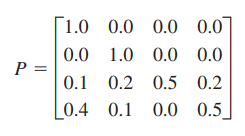 Shows matrix I, matrix 0, matrix R and matrix Q!
Show the fundamental matrix!
Show an N.R matrix!
Of these cases had receivables of $ 1,500 in month 1 and $ 3,500 in month 2. To determine how much of this was collectible and how much would be uncollectible?